Thinking beyond the box:
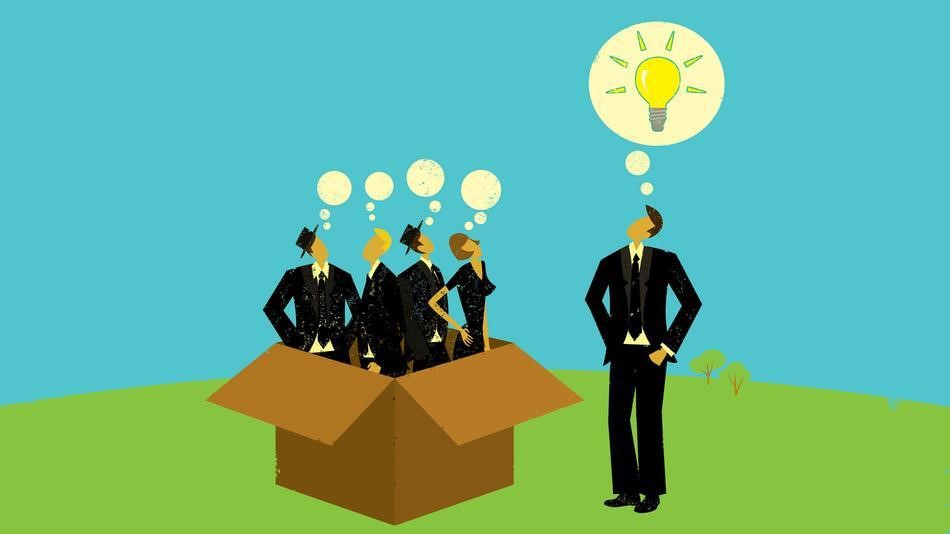 Applying a model of evidence based mental health practice to improve student success
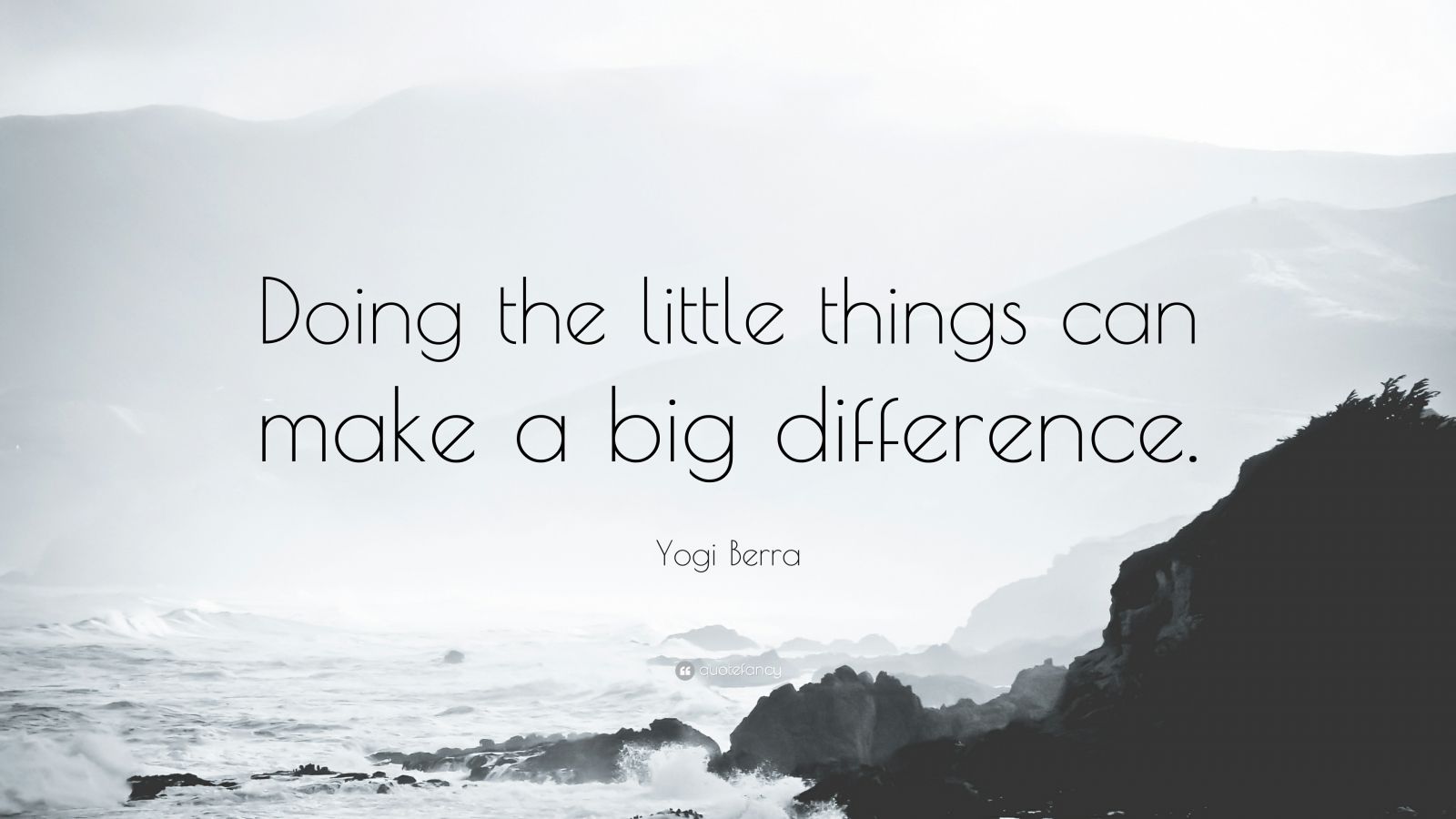 Objectives
To consider some of the core factors that impact student success in a higher education setting.
 To become familiar with Assertive Community Treatment (ACT), and related approaches aimed at student success and retention.
 To think about the use of holistic student supports and case management as strategies for “keeping students on their Path.”
To assess what is working and to incorporate these tools into current practice activities
Key Terms
Assertive Community Treatment (ACT)
Higher Ed Case Management
Intrusive Advisement
Proactive Mentoring
Holistic Student Supports
Higher Ed Case Management – intervention, and support efforts across campus and community
systems to assist at risk students and students facing crises, life traumas, and other barriers that 
impede success (HECMA).

Intrusive Advisement –  purposive, consistent, and frequent contact with advisees to provide 
monitoring, and develop accountability for academic/personal choices.

Proactive Mentoring – similar to intrusive advisement (mentoring and developing accountability), 
provides assistance/referrals as needed, often broader and more flexible than an academic advisor

Holistic Student Supports – redesigned, personalized support services to address a broader set of a 
student’s individual/system needs throughout their college experience.
What is ACT?Assertive Community Treatment (ACT) is an evidenced-based practice that offers treatment, rehabilitation, and support services, using a person-centered, recovery-based approach, to individuals that have been diagnosed with persistent mental illness  (NYS OMH)
Assertive Community Treatment services include:
assertive outreach
mental health treatment
vocational support 
integrated dual disorder treatment
family education
wellness skills
community linkages
peer support
Likewise, Assertive Community Intervention in an academic context targets at risk and underprepared students with similar strategies
Assertive Community Intervention includes:
assertive outreach
referral to mental health or AOD services
vocational support
education, assistance with, referral to Financial Aid 
strategic advisement
wellness skills
community linkages
peer support
ACT is often framed as a case management model, but more accurately, it is both case management and service delivery applicable in broad contextsACT = Case Management + Service Delivery
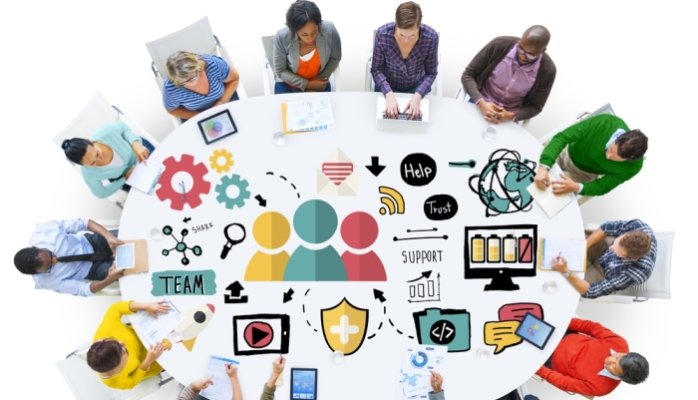 Core Themes of ACT
Utilization of a team approach (shared responsibility)
In vivo services (out of office)
Time unlimited services
Flexible, responsive service delivery
Available/accessible
The Current Impact
Mental Health problems are evident, increasing, and impacting student success on college campuses
ACHA (2019) note the following trends:
64% of college students report experience of anxiety related disorders
37% of college students report experience of depression or other mood disorders
6%  of college students report having  one or more SUD.  % of active use is much higher
10%-15% seek help for these problems
How do MH problems affect student success?
Decreased attendance
Increased risk of self injurious behavior, substance use, or suicidal intent
Medication mismanagement or noncompliance
Lower GPA and increased time for program completion
Social disengagement
Decreased emotional intelligence
Indecisiveness/poor judgement
ACHA NCHA IISpring 2019 Undergraduate College Student Reference Group Executive Summary National Data
ACHA NCHA IISpring 2019 Undergraduate College Student Reference Group Executive Summary National Data
ACHA NCHA IISpring 2019 Undergraduate College Student Reference Group Executive Summary National Data
Engaging the Student
Accessibility and Convenience
Require attendance but don’t “punish” absences
Encourage participation in a campus activity or program
One minute paper or related productive writing activities
Connect students to peer mentors or study groups
Assist online students in overcoming barriers
Targeting Key Stressors
Identifying key stressors (from the student’s perspective) is primary
Once stressors have been identified, ask the student how they might best resolve their situation, and ask permission to offer suggestions
If student is open to assistance, offer resources or referrals
If student is not open to assistance, allow the student to problem solve, but let them know that you are available if they need assistance later
Sometimes, people know how to solve their problems, but they just don’t want to make the decision to do so
Strategies for Success
Class Attendance
Learning Communities
Advisement, Intrusive Advisement, Tag Teaming
Reducing (maybe not eliminating) all stressors
Utilize support services 
Seek out and maintain social connections
Having a Plan
Supporting Student Progress on Their Pathway 
Using Holistic Supports To Redesign Advising and Support Services To Meet Individual Needs (Institutional Goal)
     Services
     Delivery
     Connections
Assertive Community Treatment is consistent with the holistic supports model. It assesses individual needs & responds with a broader, customized approach    
                                                                                                                                        (Achieving the Dream Toolkit, 2018)
How does this fit with Guided Pathways?
Holistic Supports
Holistic student supports refer to an intentional focus on the types of services (not just quantity), the ways in which those services are delivered, and how students connect to the services
Designed to address academic and non-academic areas that may hinder student success
                                                                                                                               (Achieving the Dream Toolkit, 2018)
Model for Holistic Support & Student Success
Comprehensive Advisement
Integration of Supports
Case Management
Institutional Backing – strategic community approach
Compatible technology to support efforts
Assessment 
  (Achieving the Dream Toolkit, 2018)
Final Thoughts
Consider application of an ACT approach
Community interventions vs. individual efforts
Identify and target key stressors
Invest in tailored strategies that work
Keep students on Path despite “potholes”
Implement holistic supports
Resources
Achieving the Dream. Holistic Student Support Toolkit. (2018). 
https://www.achievingthedream.org/resource/17502/holistic-student-supports-redesign-a-toolkit 

American College Health Association. American College Health Association-National College Health     
Assessment II: Reference Group Executive Summary Spring 2019. Silver Spring, MD: American College     
Health Association; 2019. 

Higher Education Case Managers.Org  (https://www.hecma.org)

New York State Office of Mental Health  (https://www.omh.ny.gov/omhweb/act/)